Tolerance-Based 
Time-Current Coordination
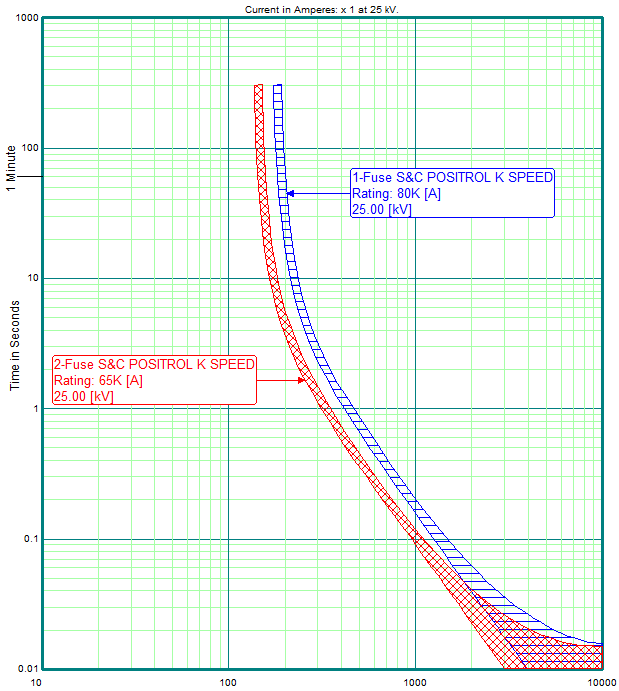 Fuse coordination uses min & max TCC responses, ensuring curves don’t touch for an appropriate level of current
So why not use this method when coordinating relays?
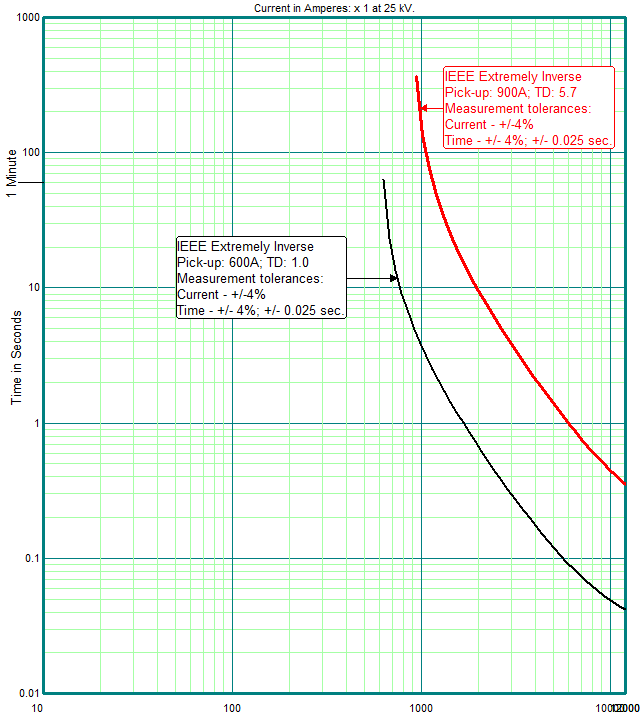 Conventional coordination uses single, nominal TCC lines
CTI
0.3 Sec.
TCC lines are separated by a Coordinating Time Interval (CTI)
12,000
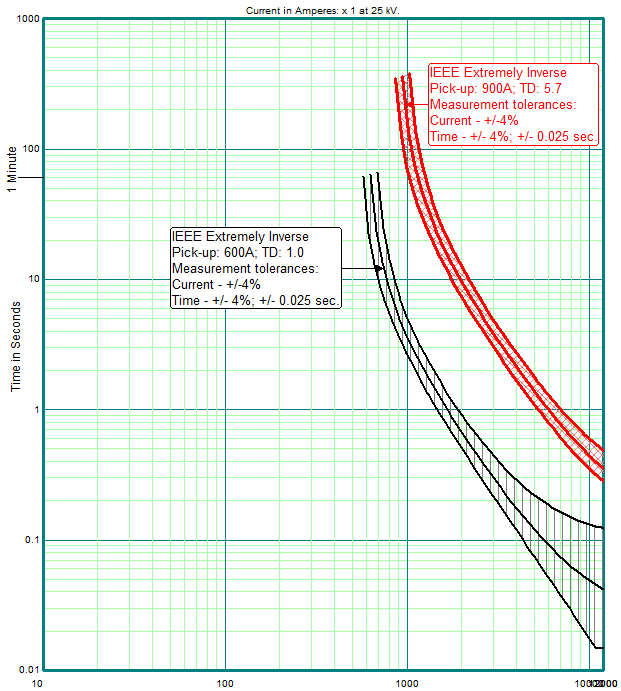 Current & time tolerances are applied to single, nominal TCCs
C class or 10P20 CT modeled as +/-5% measurement error
CTI
0.3 Sec.
Interrupter fault-clear   = 0.05 sec. (3~ at 60 Hz)
12,000
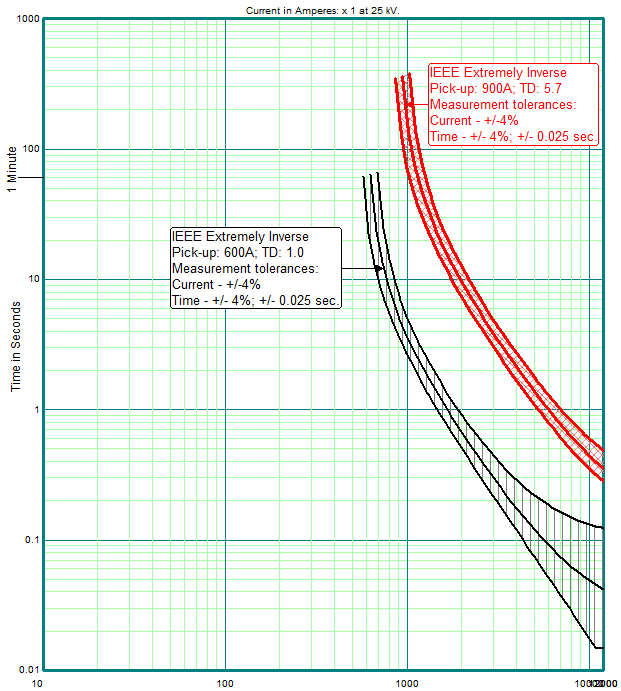 Resulting time-interval between max & min TCC responses
0.16 Sec.
12,000
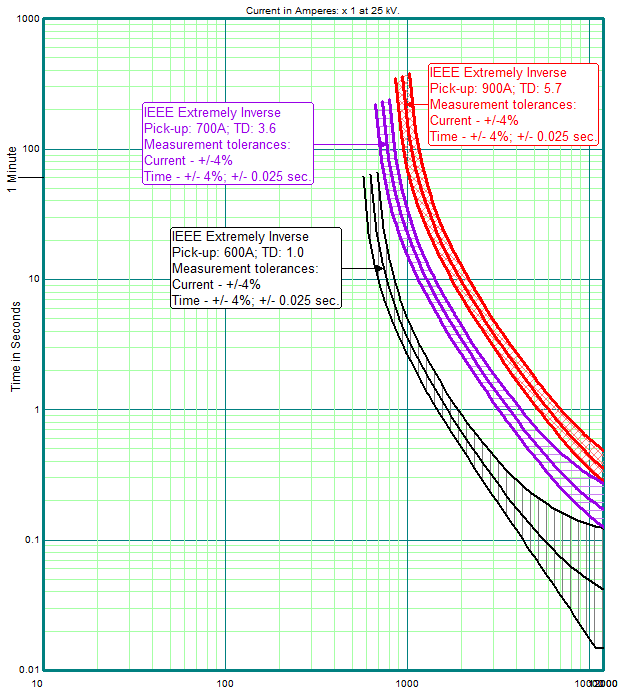 Due to “CTI-slop” we can squeeze in one more device!
CTI
0.3 Sec.
12,000
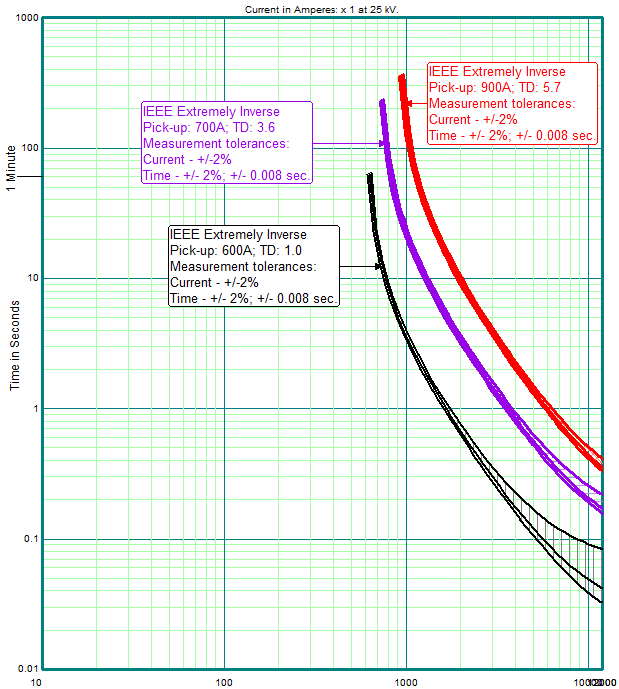 Current & time responses modeled as +/-2% tolerance
Current response-tolerances include primary-current sensing-device error
CTI
0.3 Sec.
Interrupter fault-clear    = 0.033 sec. (2~ at 60 Hz)
12,000
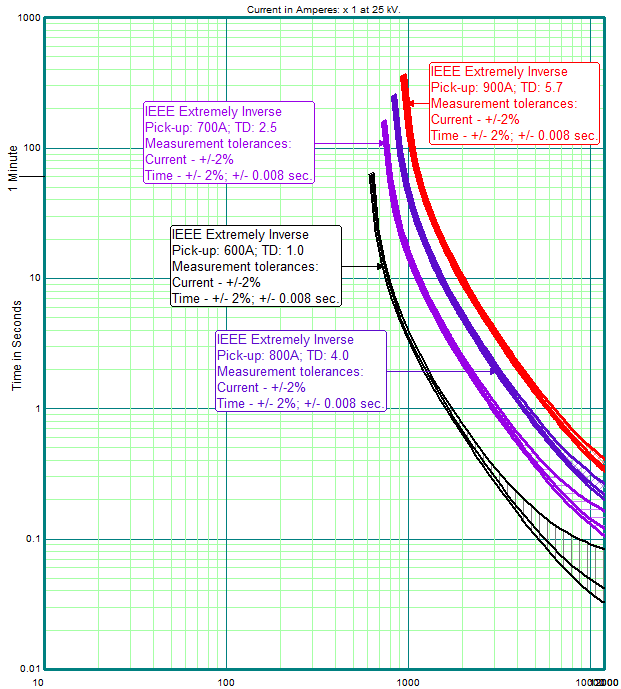 Tighter tolerances = More series fault-interrupters
CTI
0.3 Sec.
12,000
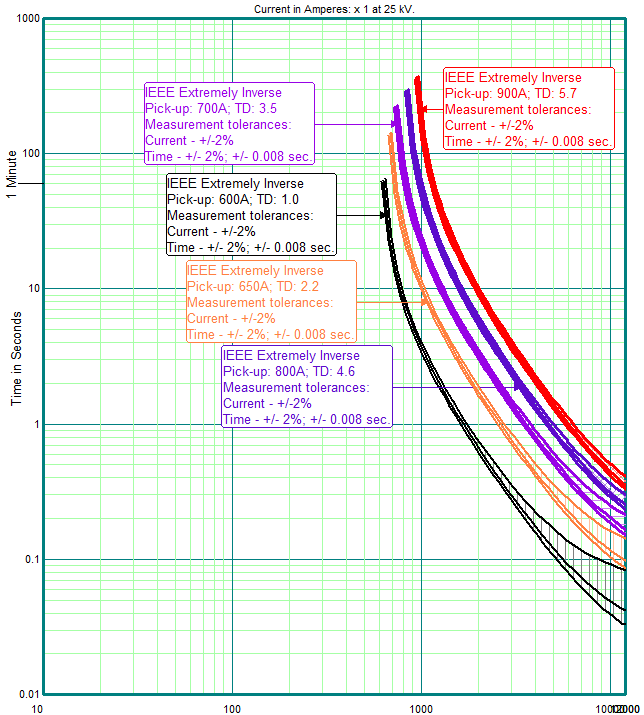 Tolerances are so tight, we can insert yet another device!!
CTI
0.3 Sec.
12,000
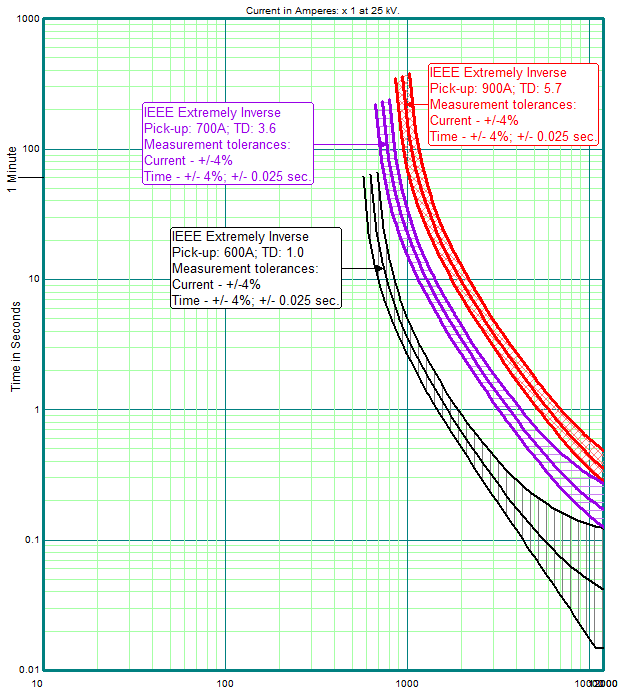 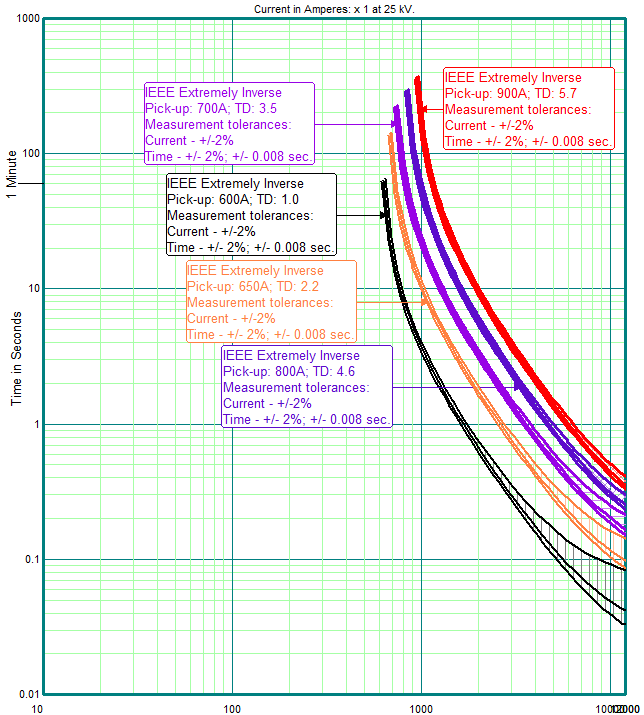 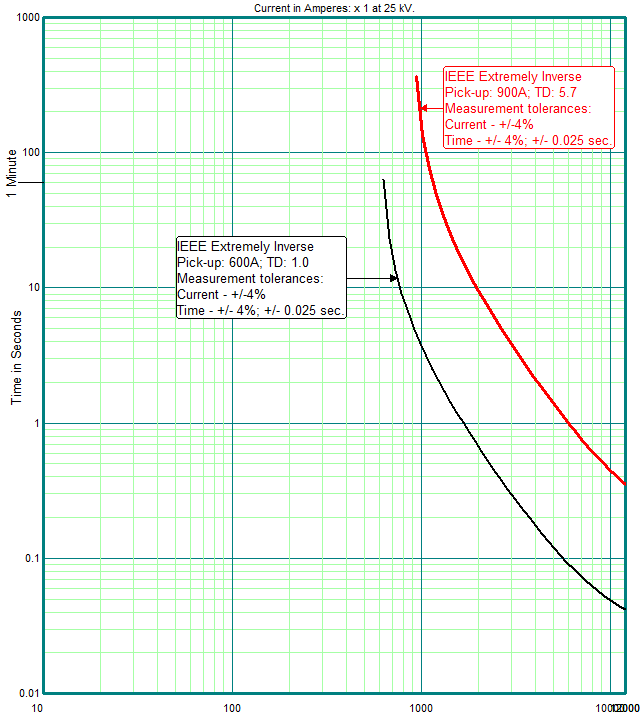 We used TCC tolerance-response bands and coordinated more series devices within the same CTI time-value
We used the CTI method and coordinated 2-devices
CTI / 2-devices
Good Tolerances / 3-Devices
Better Tolerances / 5-Devices
CTI
0.3 Sec.
(CTI coordinated 2-devices)
12,000
12,000
12,000
Whether to use +/-5% or +0/-10% CT error (C class or 10P20)
Nominal TCC
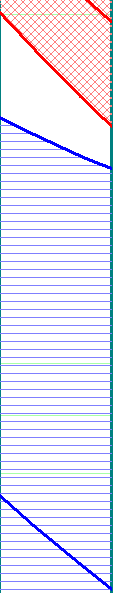 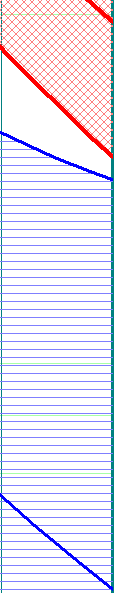 +0% CT error
+5% CT error
-10% CT error
-5% CT error
Note: Both TCC bands have the same time and (other) current tolerances (+/-).
C class or 10P20 CTs shall (essentially) not produce more than 10% error from 1-20X rated current.
Nominal TCC
+/-5% CT error results in more conservative coordination
Nominal TCC
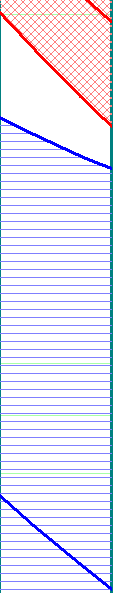 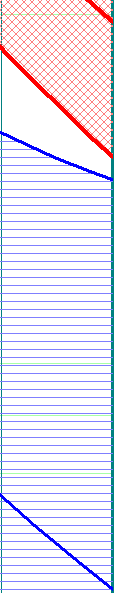 +0% CT error
+5% CT error
-10% CT error
-5% CT error
Nominal TCC